Why Don’t they Serve in The Army of The Jewish Land?
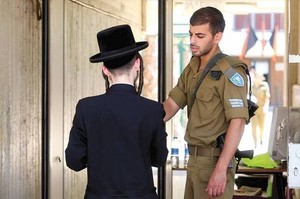 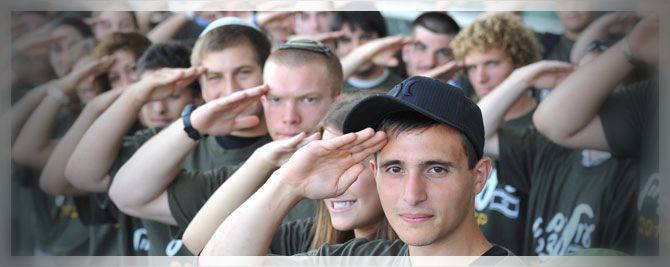 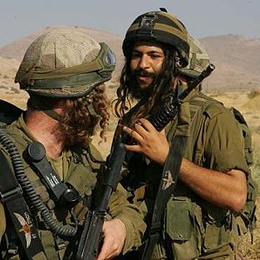 History in three minutes
Prime Minister of Israel- David Ben-Gurion, during the 1948 Arab–Israeli War- 400 Haredim.
“Torato Omanuto”-  grew faster from 800 men in 1968 to 41,450 in 2005
 Religious Zionism sector- Hesdar Yeshiva.
[Speaker Notes: כאן אפשר להעלות את השאלה- מה הבעיות החברתיות שנוצרות באי גיוס חרדים.
בשקופיות הבאות רואים כבר דרכי התמודדות עם התופעה.]
Tal Law/ Committee
special exemption from mandatory military service in the Israel Defense Forces (IDF) given to Israeli ultra-Orthodox Jews, as well as extending mandatory military service to Israeli-Arabs.
 According to the law, at the age of 22, yeshiva students have a "decision year" and can choose between one-year civilian national service alongside a paying job or a shortened 16-month military service and future service in the reserves as an alternative to continuing to study.
Fruits from the Law-???
2005- 1,115 of the 41,450 yeshiva students- "decision year" provided by the law, and of these only 31 had later enlisted in the Israel Defense Forces
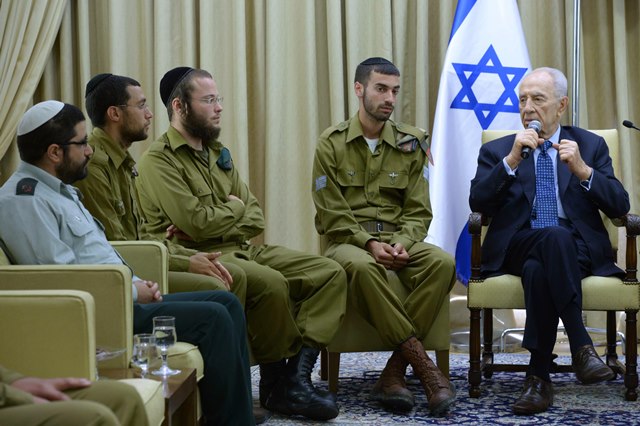 [Speaker Notes: לא לפספס את הסרטון על התמונה הזו.]
On May 11, 2006, the Supreme Court determined that the Tal Law conflicted with the human dignity of those who serve in the Israeli Army
25% from men do not serve in the army
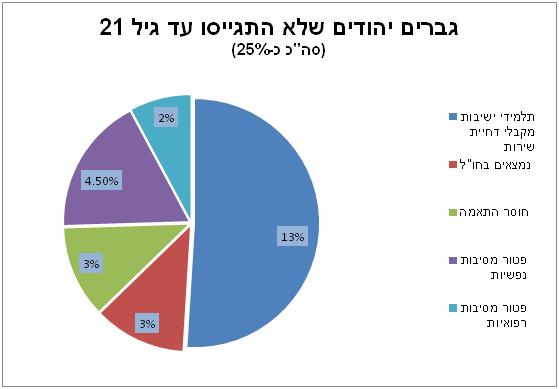 Nowadays….
On 21 February 2012, the High Court ruled that the Tal Law was unconstitutional by 6 votes to 3.
Prime Minister Benjamin Netanyahu announced that he “will formulate a new bill that would guarantee a more equal sharing of the burden of all parts of Israeli society.”
60,000 Haredim - age of 20-28
Haredim in the Army
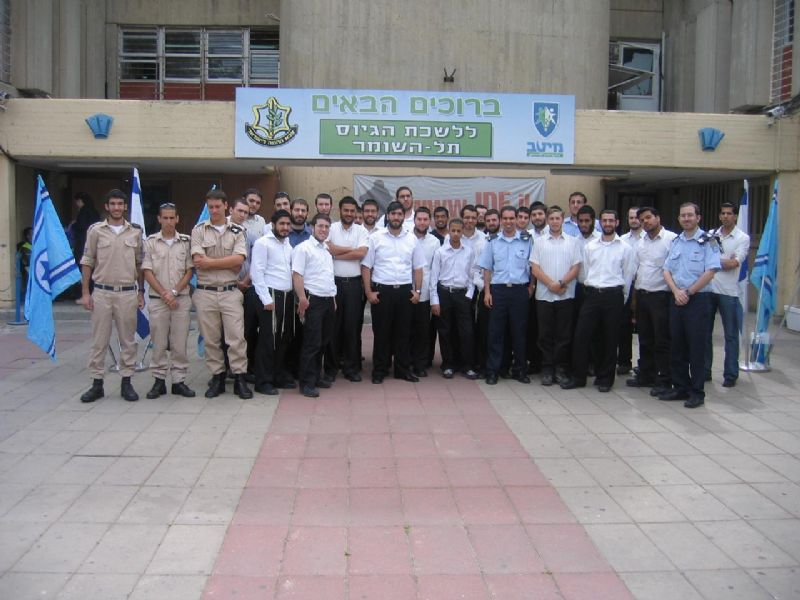 שחר כחול- Shachar Kachol

נצח יהודה- Netzach Yehuda
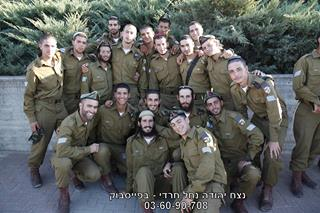 [Speaker Notes: דוגמאות לשתי יחידות שכבר מזה מספר שנים (לא כולל את הנח"ל החרדי המפורסם) קוראות לחרדים להתגייס לשורותיהם וזוכות להצלחה רבה ואף להערכה ממנהיגים חרדים.
יש שני סרטונים על כל תמונה.]
We are Family!
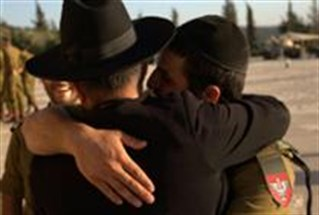 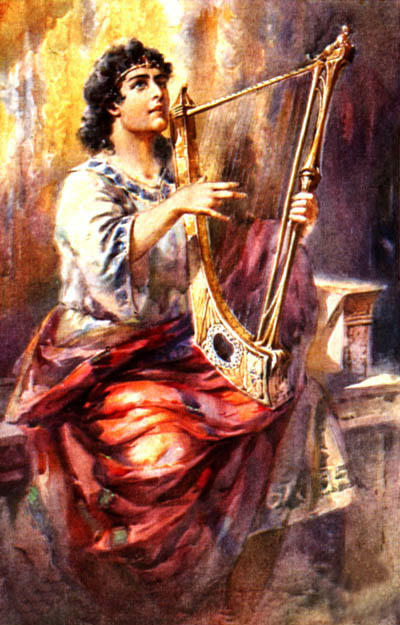 [Speaker Notes: דמותו של דוד המלך- הלוחם והמשורר. חלוקת הנטל בתקופת דוד המלך? מי למד תורה והתפלל ומי נלחם?
בשקופית זו ניתן לשאול למה לא לגייס חרדים, מה יכולות להיות ההשלכות השליליות של גיוס חרדים- אם בכלל.... אפשר לכתוב תוך כדי ואפשר להשאי טבלה פתוחה.]
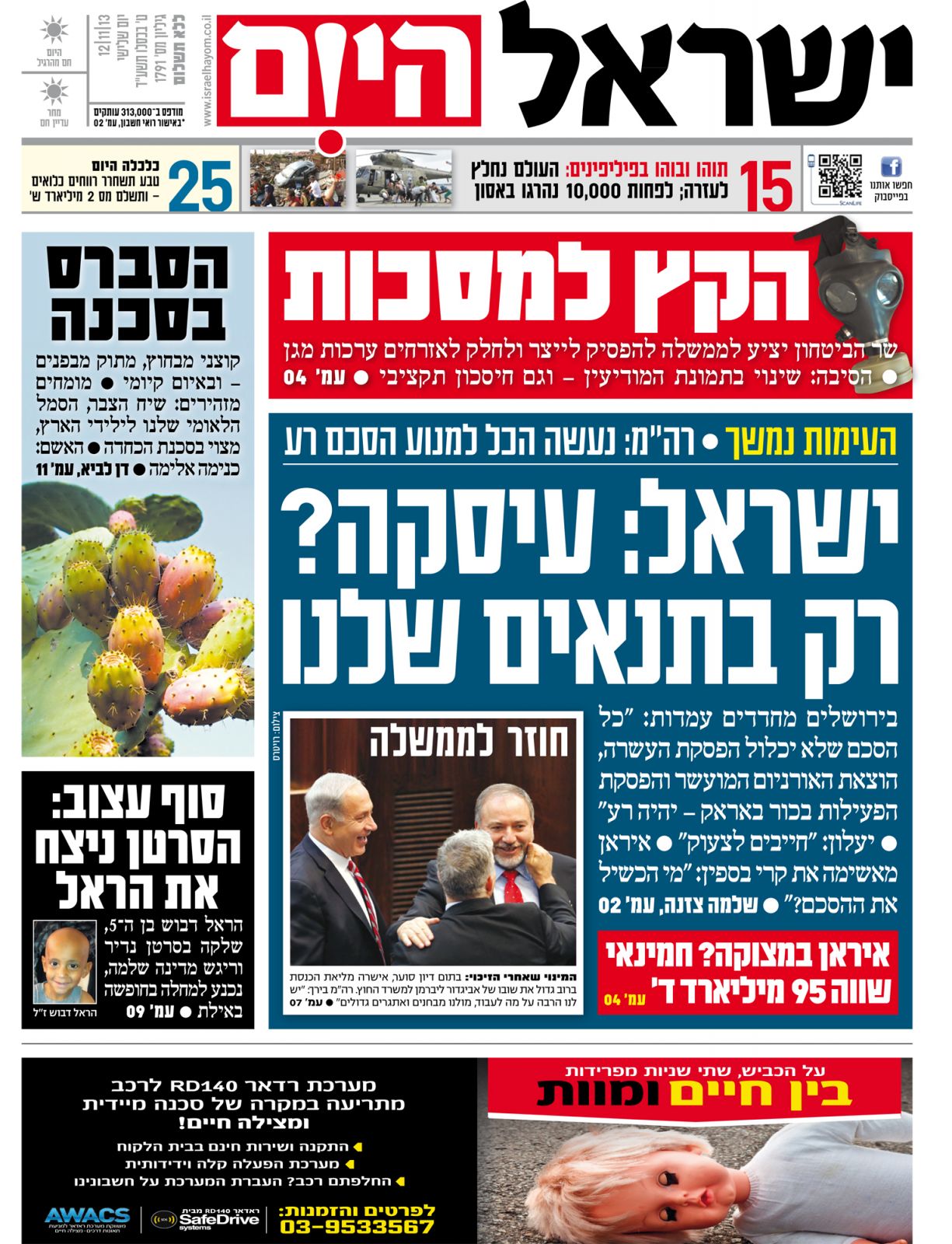 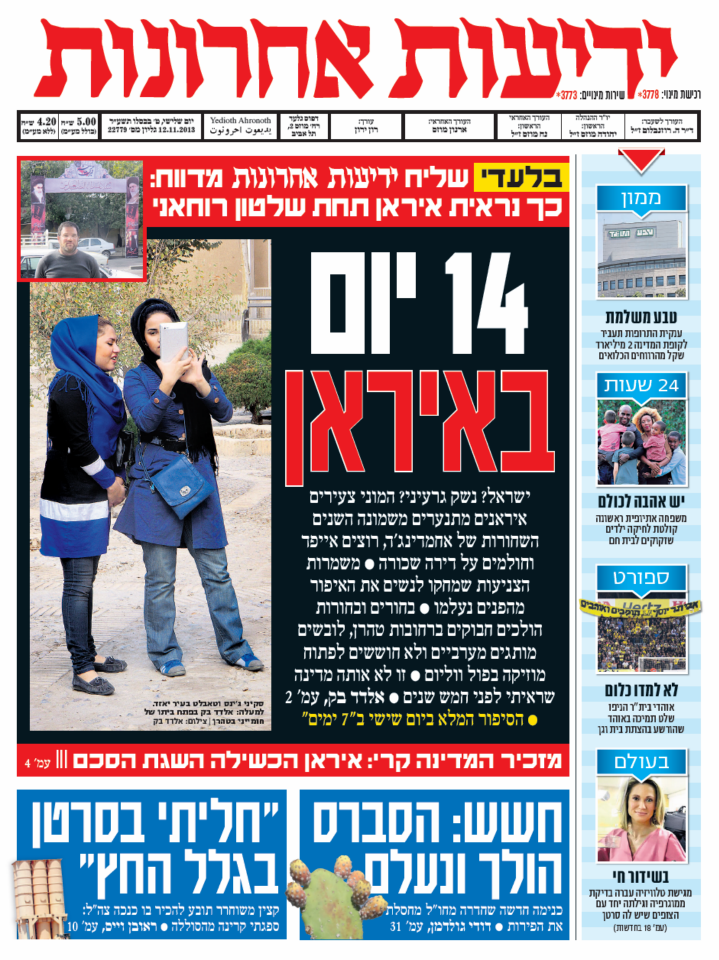 [Speaker Notes: כאן המקום לקצת אקטואליה- השוואה בין עיתונים בישראל. מדוע נבחרו דווקא הכתבות הנ"ל להיות בעמוד הראשי? מה הקו הםוליטי של כל עיתון וכו'...
לא לפספס את הכתבה הקצרה מרשת פוקס כמשקליקים על התמונה בידיעות.]
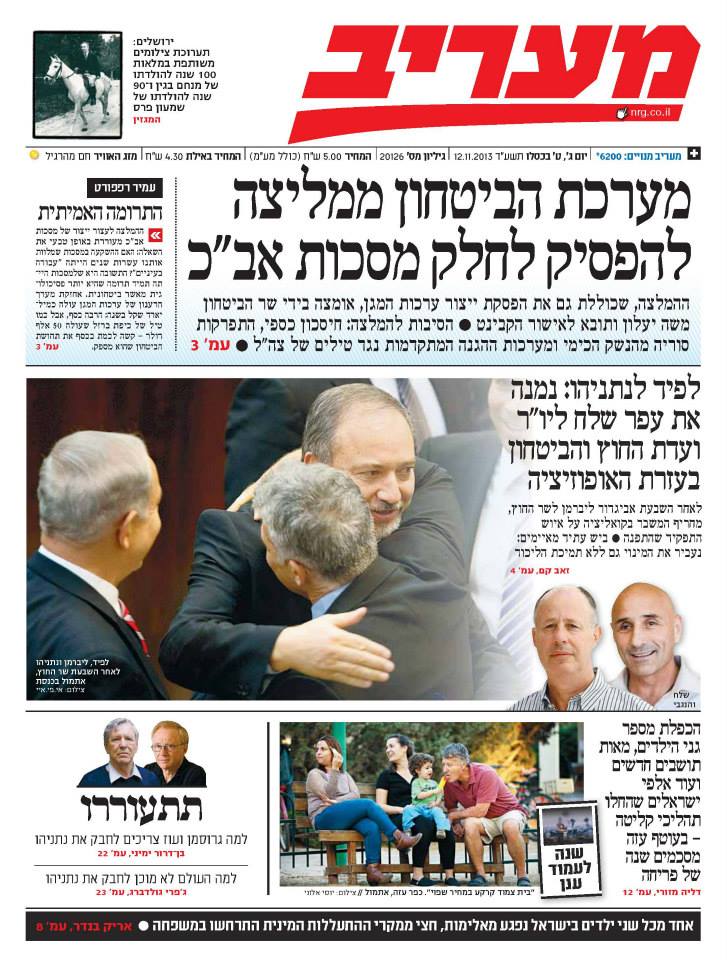 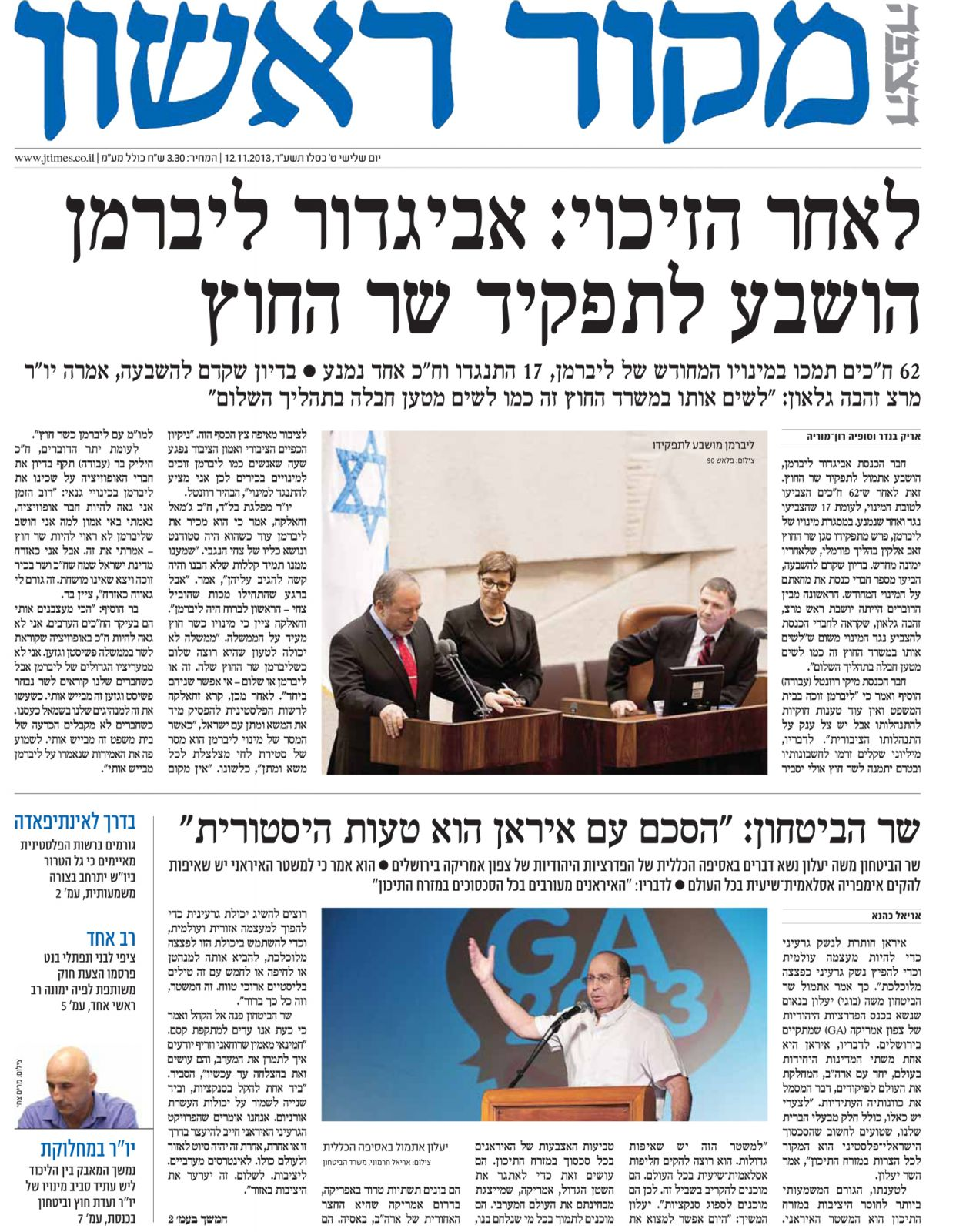 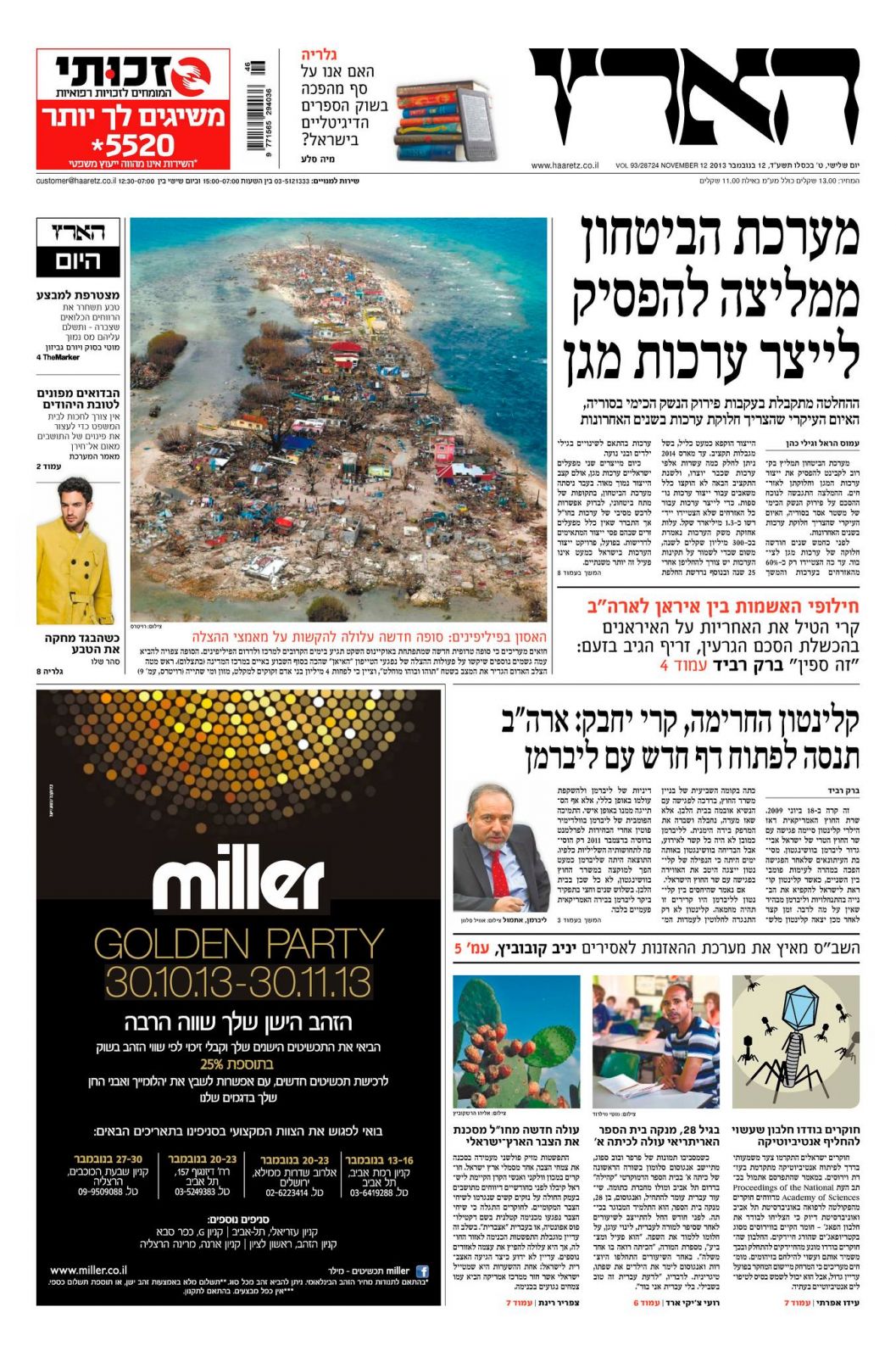